Application Process
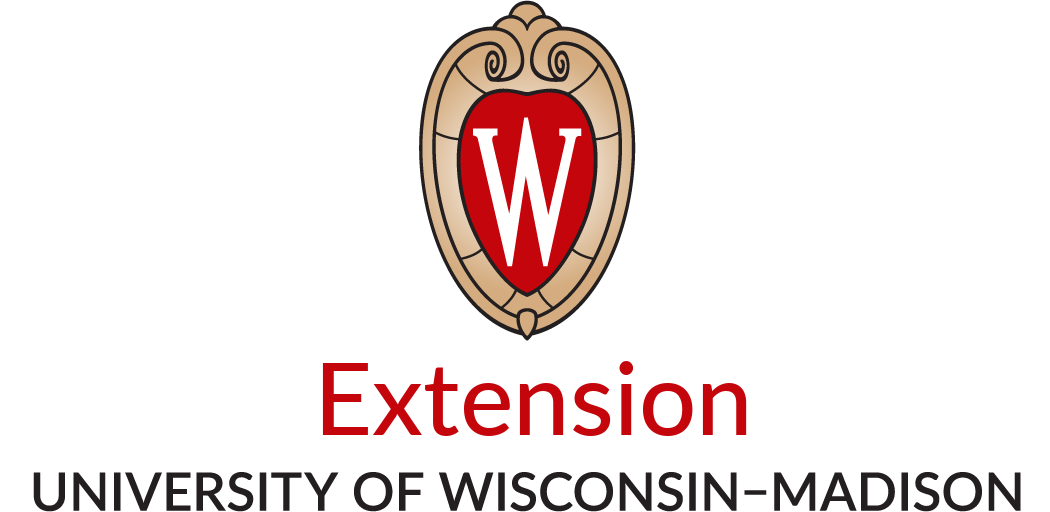 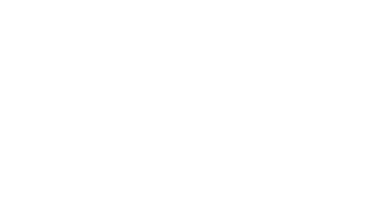 Participants will:
Understand why and how landlords screen applicants and how to prepare.
Become familiar with the information on a credit report, how it is used and how to improve it.
Be aware of the fair housing protections available and where to find assistance for fair housing treatment.
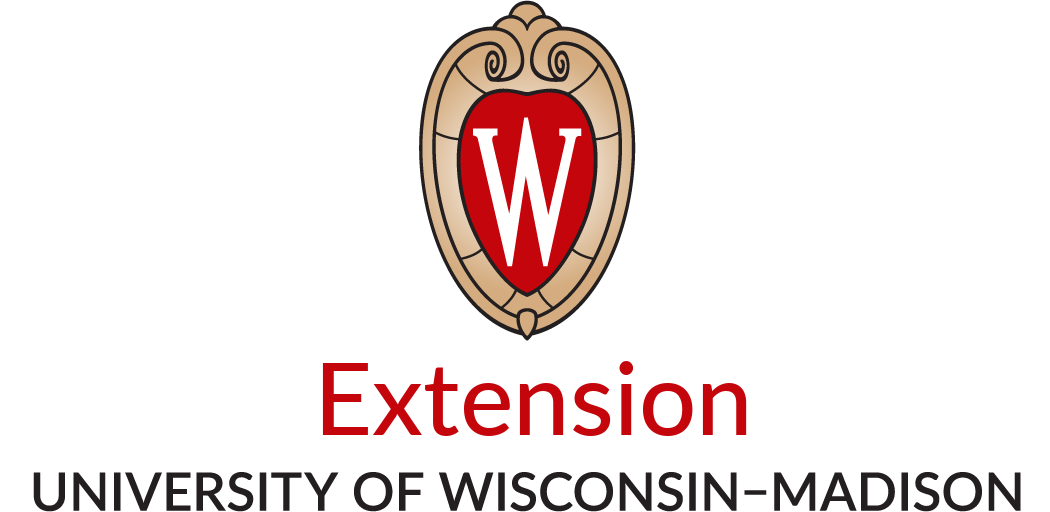 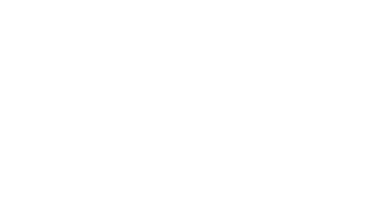 Explaining Negative Information
When __________________________________ happened,
I was ____________________________________________
because __________________________________________
I have ____________________________________________
I would like (or hope) ________________________________.
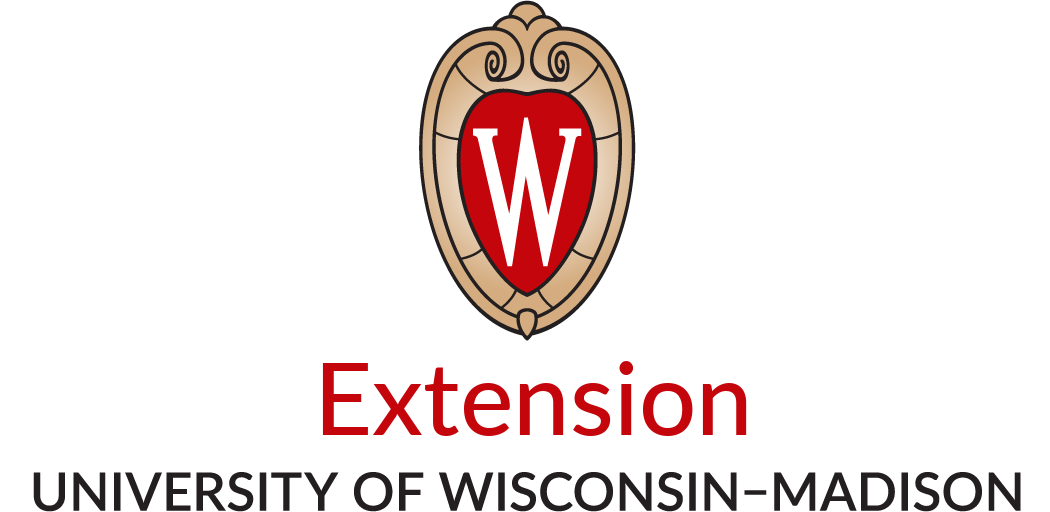 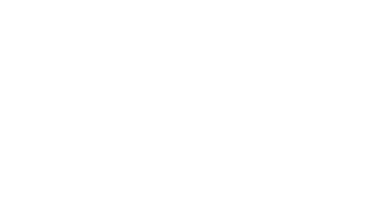 [Speaker Notes: When I was arrested for using drugs, 
I was 18 years old and had moved into an apartment where a drug dealer lived.
Because I was desperate for a place to live.
I have completed rehab and have been drug free for two years now.
I hope you will not let this incident keep you from renting to me.]